Predictive clustering trees
Ensembles of PCTs and Rule ensembles
Predictive clustering relates gene annotations to phenotype properties extracted from images
Dragi Kocev, Bernard Ženko, Petra Paul, Coenraad Kuijl, Jacques Neefjes, and Sašo Džeroski
Jožef Stefan Institute, Dept. of Knowledge Technologies, Ljubljana, Slovenia {dragi.kocev, bernard.zenko, saso.dzeroski}@ijs.si
Division of Cell Biology and Centre for Biomedical Genetics, NKI, Netherlands {p.paul, c.kuijl, j.neefjes}@nki.nl
Introduction
Data description
Grouping genes with similar phenotypes upon siRNA mediated downregulation
Phenotypes are described by features extracted from images using some free general-purpose or custom-made software (e.g., CellProfiler)

 siRNA screen designed to study MHC Class II antigen presentation
A major regulatory process in the immune system
Controls most aspects of the adaptive immune response
Strongly linked to almost all autoimmune diseases
siRNA screen performed on 269 genes, from which 20 were hypothetical
 Each gene is described by:
its annotation with terms from the Gene Ontology
resulting phenotypes (images from confocal microscopy)

 Only the GO terms that are used to annotate at least 1 gene from the ones analysed (in total - 334)
 CellProfiler for extracting features from the images: in total 700 features, from which 13 most relevant to the study are used
Results
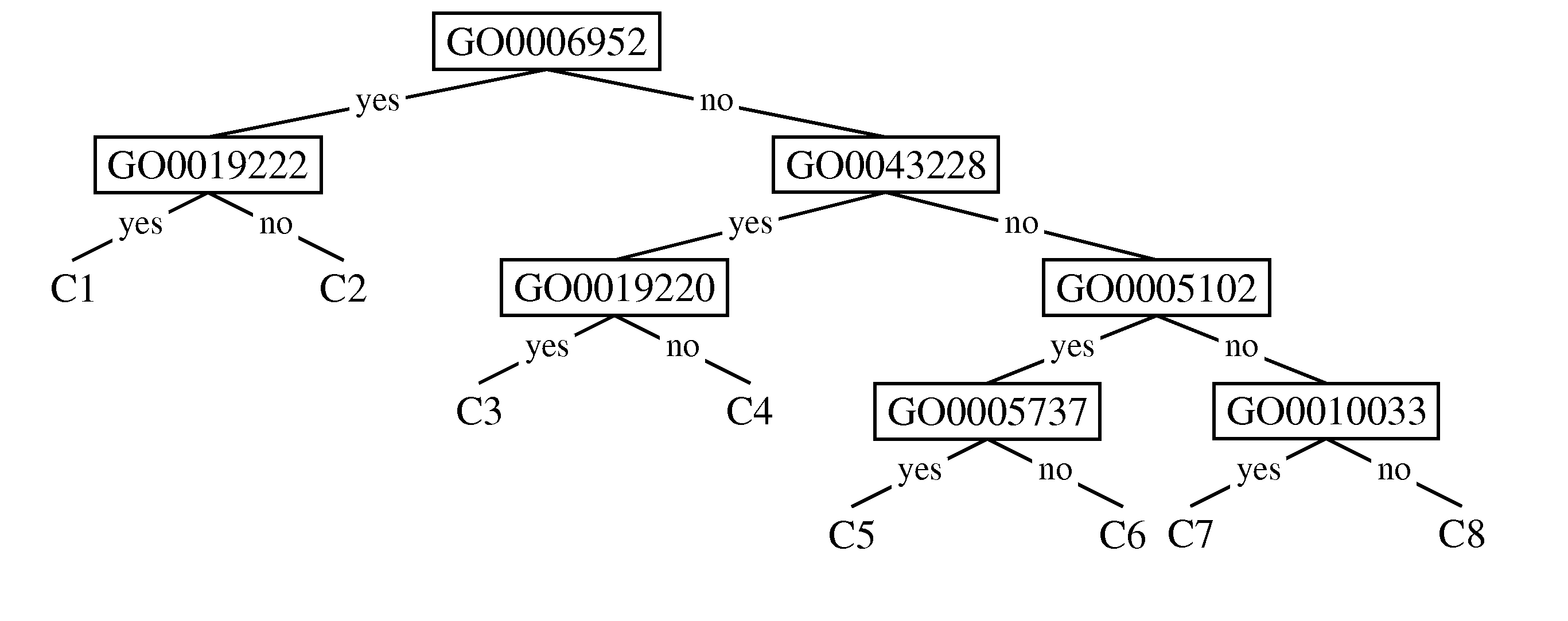 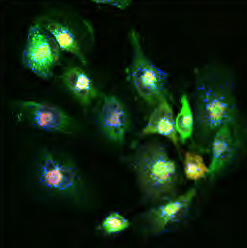 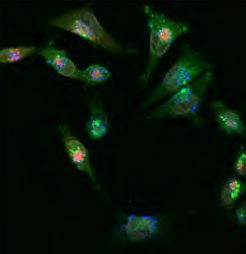 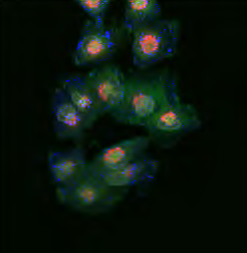 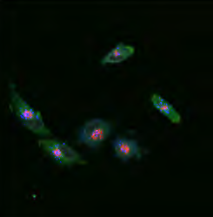 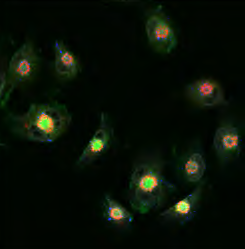 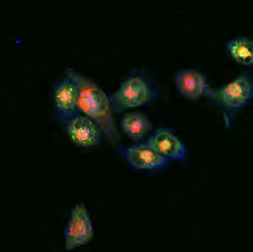 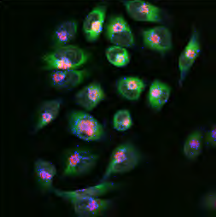 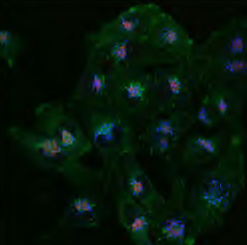 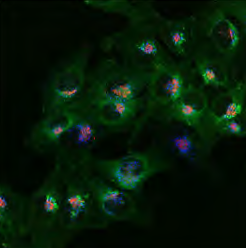 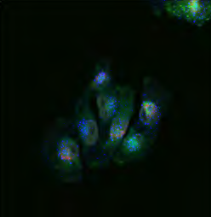 Methodology
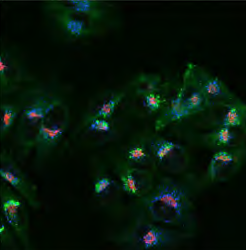 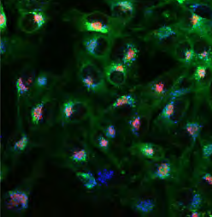 Genes involved in the defense response (GO0006952) and regulation of  metabolic processes (GO0019222)
Genes involved in receptor binding (GO0005102) and are present in the cytoplasm (GO0005737)
Induced by standard TDIDT algorithm
Able to make a prediction for given structured output
Heuristic score: minimization of intra-cluster variance
Definition of a distance and prototype function for a given output

Medoid is taken as a prototype in each leaf
Cosine similarity as distance measure
(Randomized)
Decision tree
algorithm
Convert tree to rules
1
(Randomized)
Decision tree
algorithm
Convert tree to rules
2
Optimization and regularization
Set of rules
3
(Randomized)
Decision tree
algorithm
Convert tree to rules
Training set
n
…
…
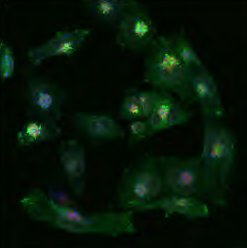 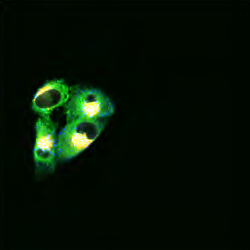 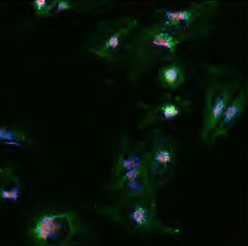 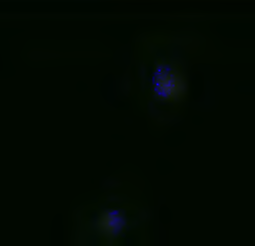 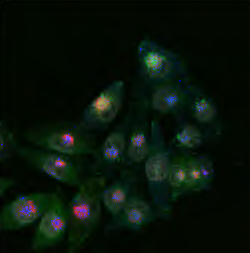 IF GO0006139 = 1 AND    GO0065007 = 1 THEN
(Randomized)
Decision tree
algorithm
Convert tree to rules
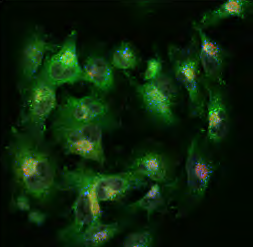 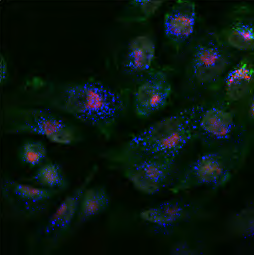 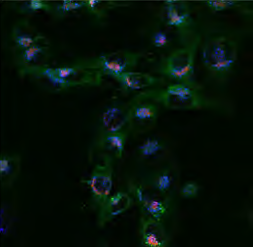 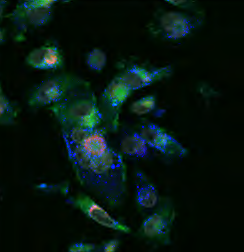 n classifiers
n bootstrap replicates
Genes involved in regulation (GO0065007) and in particular cellular nucleobase, nucleoside, nucleotide and nucleic acid metabolic processes (GO0006139)
Ensembleprediction
Vote
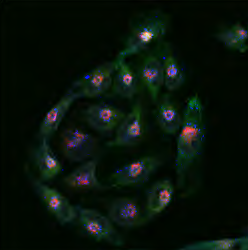 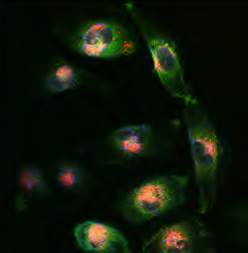 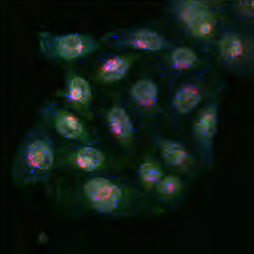 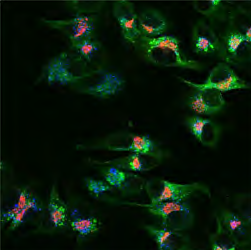 Conclusions
Ensembles are able to lift the predictive performance of a single predictive clustering tree
Random forests are efficient to learn
Ensembles are not interpretable
conversion to fitted rule ensembles

Each tree from the ensembles is converted to a set of rules
Using some optimization techniques, select the rule set with best performance
Easy to interpret by domain experts
Application of the predictive clustering paradigm for analysis of phenotype images from siRNA screen for MHC Class II antigen presentation
The clusters and their descriptions are obtained in a single step
Identified and described groups of genes which yield similar phenotypes upon siRNA mediated downregulation
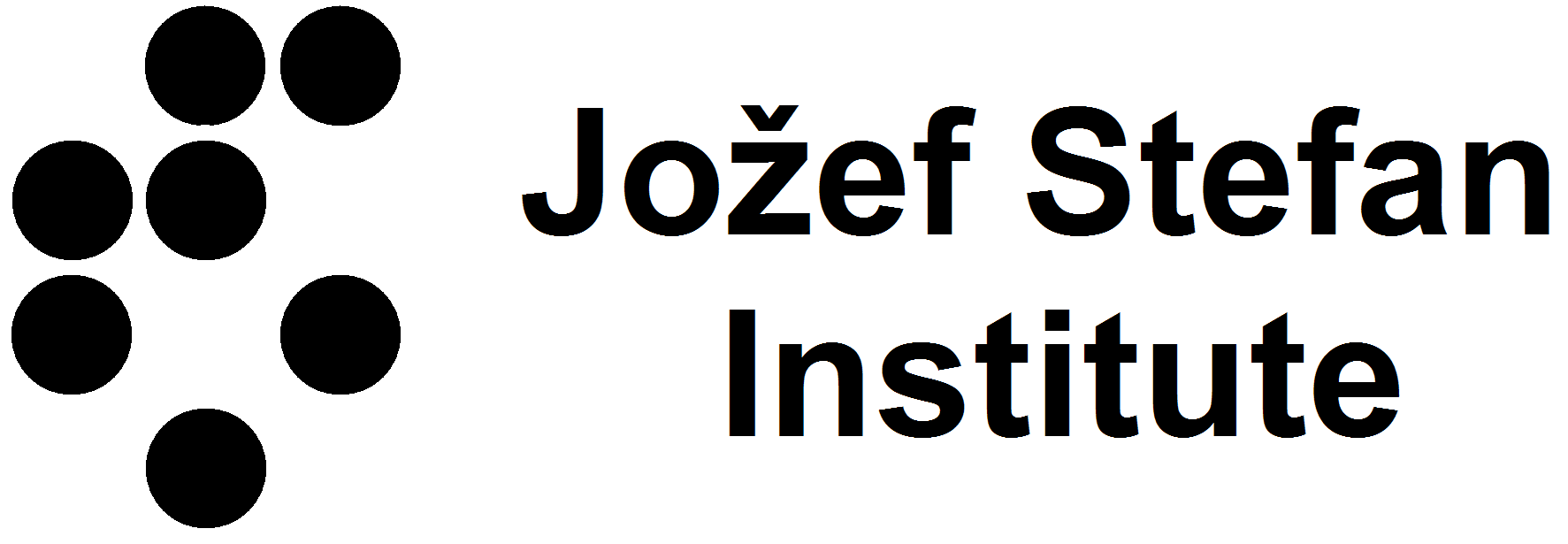